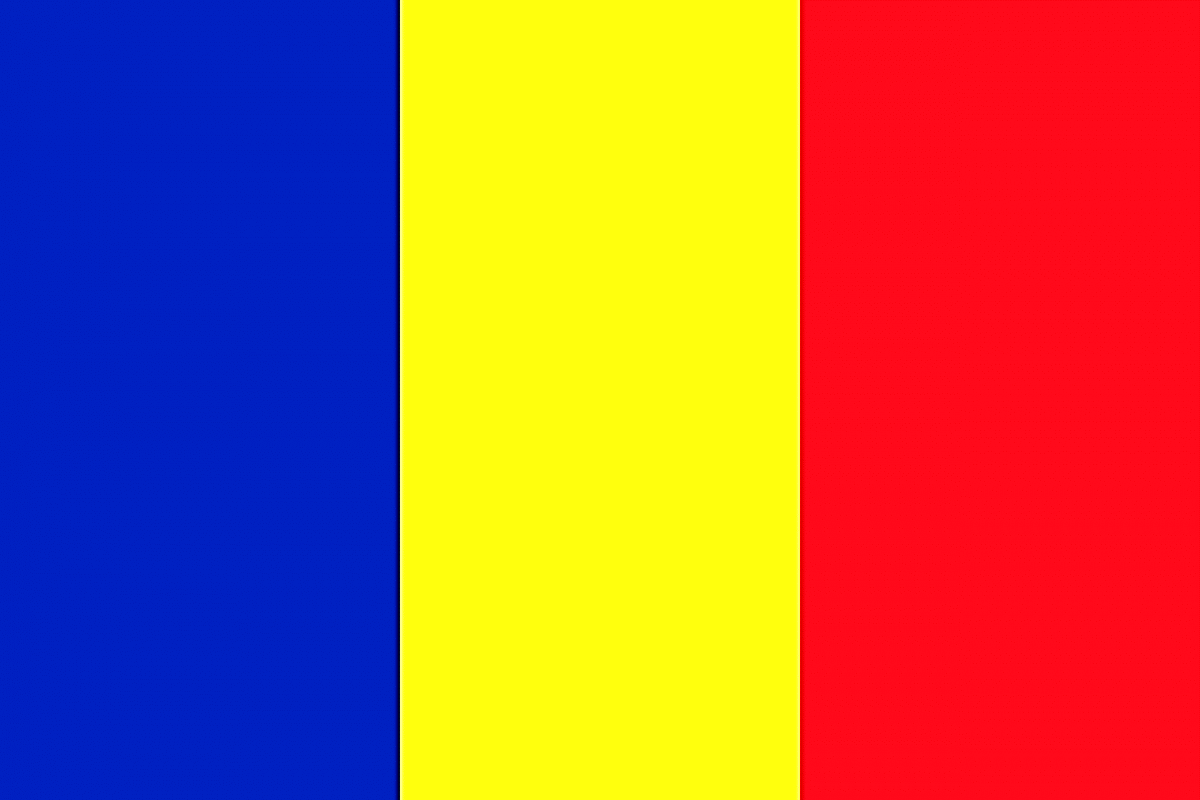 6. Tall towers
Team Nitro
Opponent: Alexandra Titel
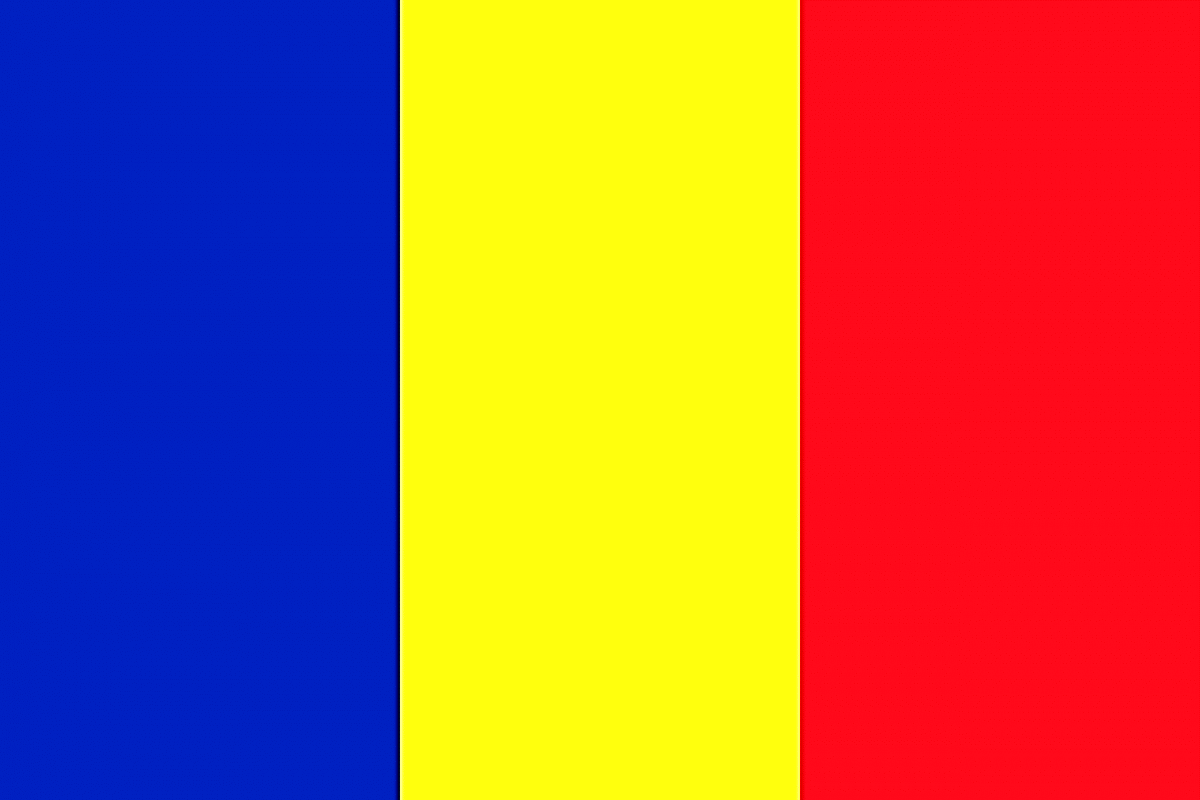 6. Tall towers
Statement of the problem: 

A tower is built by stacking rectangular bricks on top of each other. Some people argue that the maximum height of the tower is limited by the human skill to place the bricks gently; others may say that the limiting factor is non-perfect shape of the bricks. Perform experiments to outline the factors that limit the maximum height of such a tower.
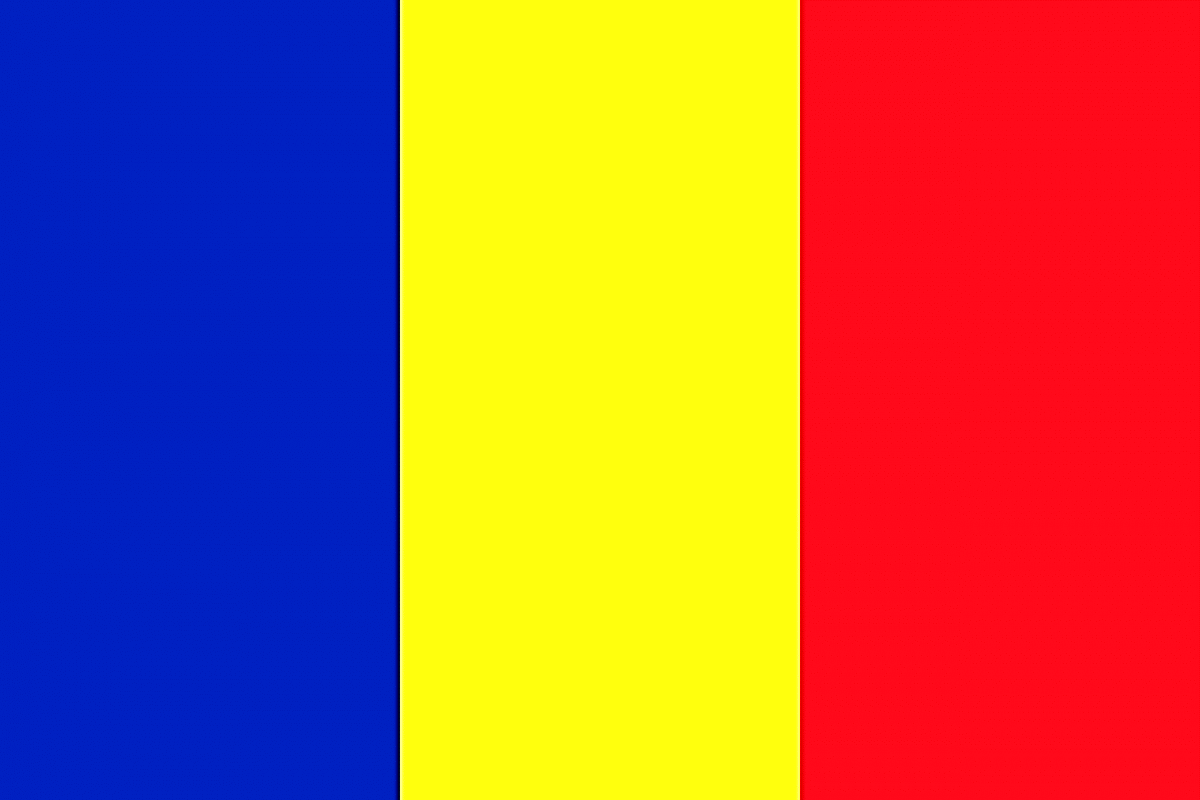 Theory
Pros:
+good theoretical model and physical explanation of the phenomenon
+explained what center of mass is
+ enumerated several parameters regarding humans that can affect the experiment
+
Cons:
- did not explain why does a tower fall when the center of mass falls outside the base area
-
-
-
Above average
Overall:
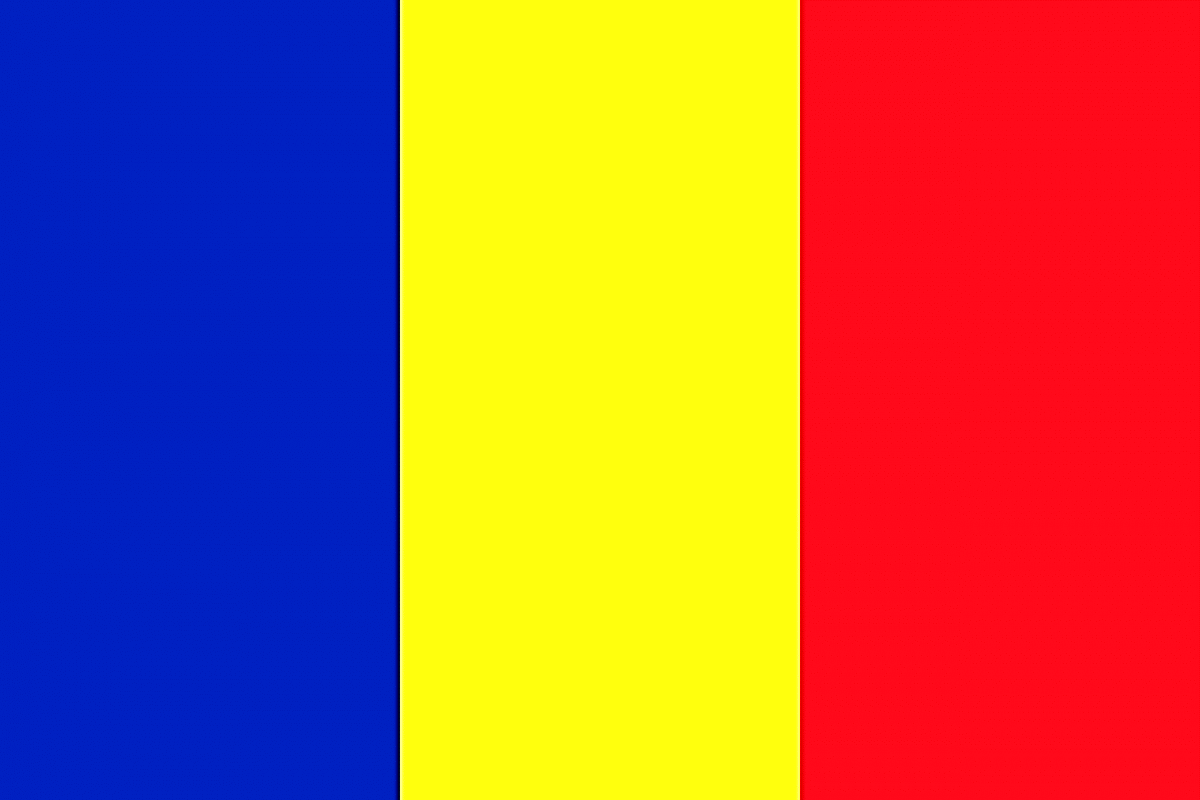 Experiment
Cons:
-did not propose a method to eliminate the human factor
-did not study how the maximum height depends on the inclination angle of the surface base;
-did not study if the height of the tower is influenced by the gender on the children of 3 years
-did not vary the material of the bricks;
-did not study if the base surfaces are horizontal
Pros:
studied the human factor comparative to 
studied how the age, gender and autism disorder of the builders can affect the maximum height of the tower through valid experiments
+had valid results and displayed them in graphics
Average
Overall:
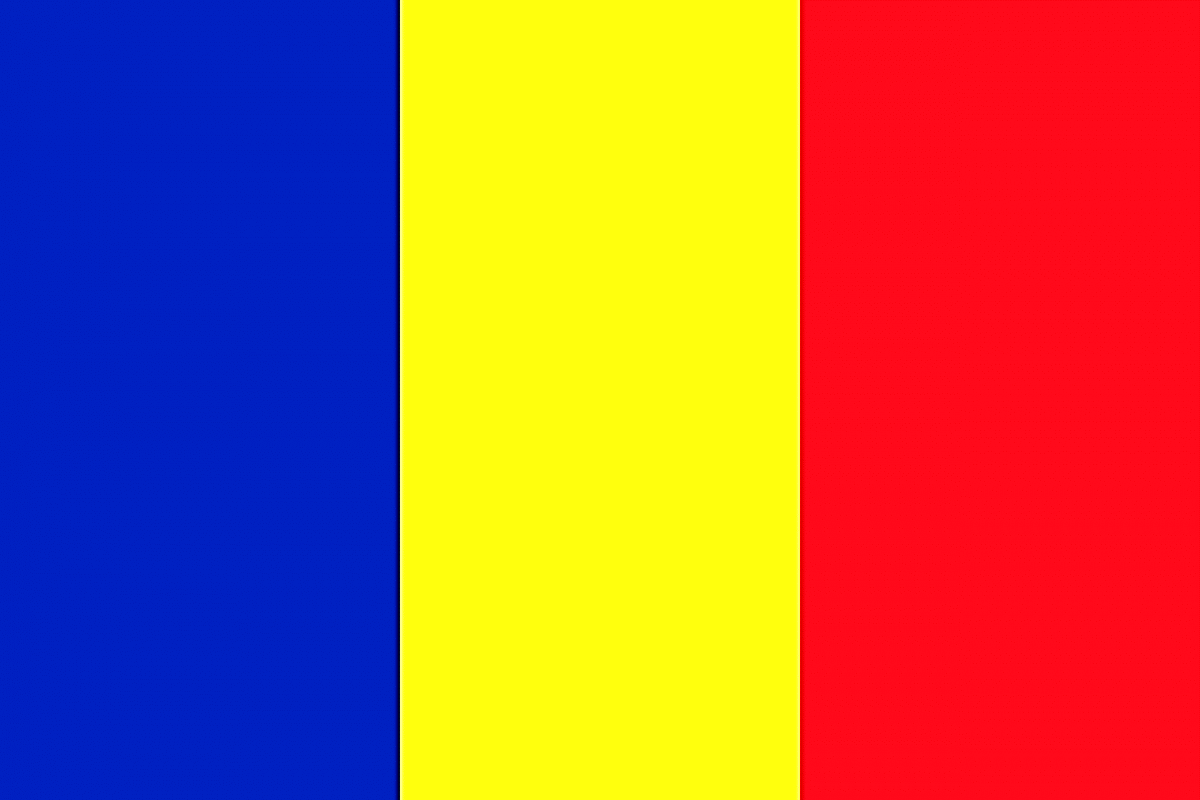 Conclusions
Pros:
valid conclusions about the human factor
good charts showing the differences in the experiments
+
+
+
Cons:
no clear maximum height, depending on the parameters
no clear results regarding autism
-
-
Overall:
Average
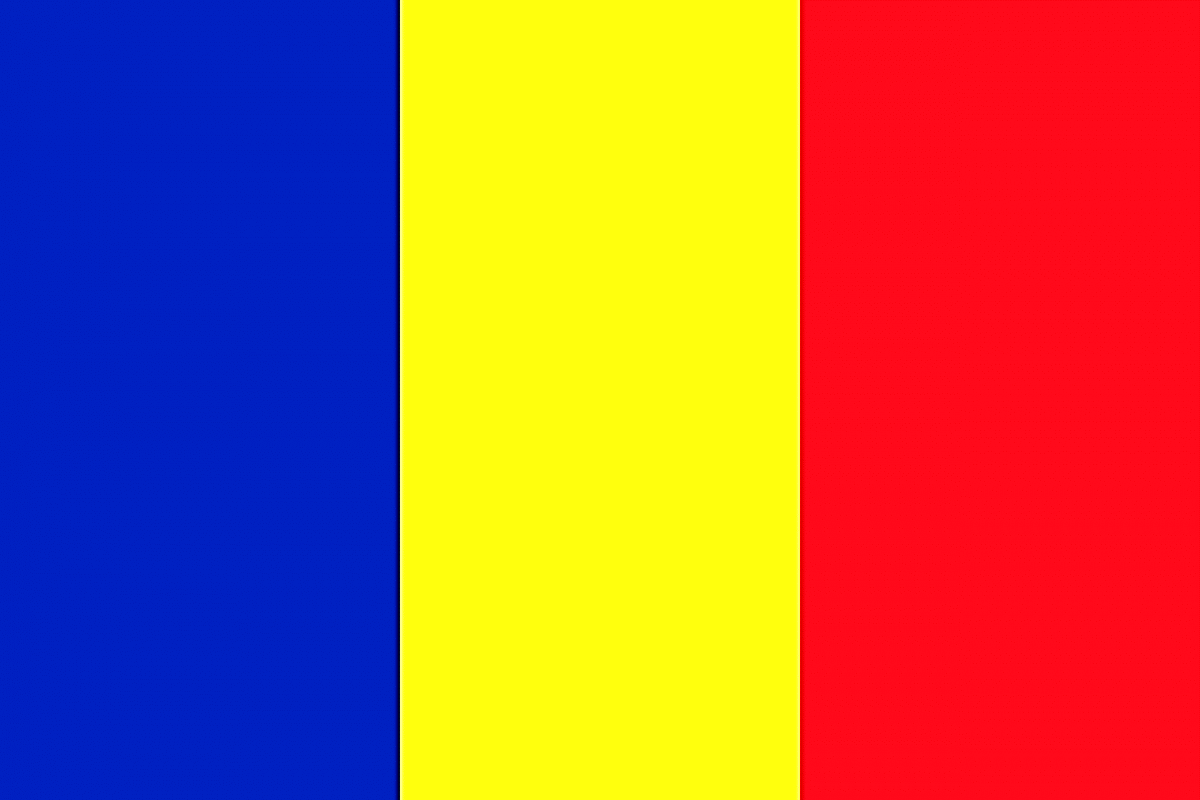 Discussion topics
What experimental method would you propose to eliminate the human factor?
Why does the tower fall when the center of mass falls outside the base area? (theoretical question)
How do the different types of autism influence the construction?
What are the symptoms of mentioned autism?
[Speaker Notes: Lista cu subiectele de discutie]
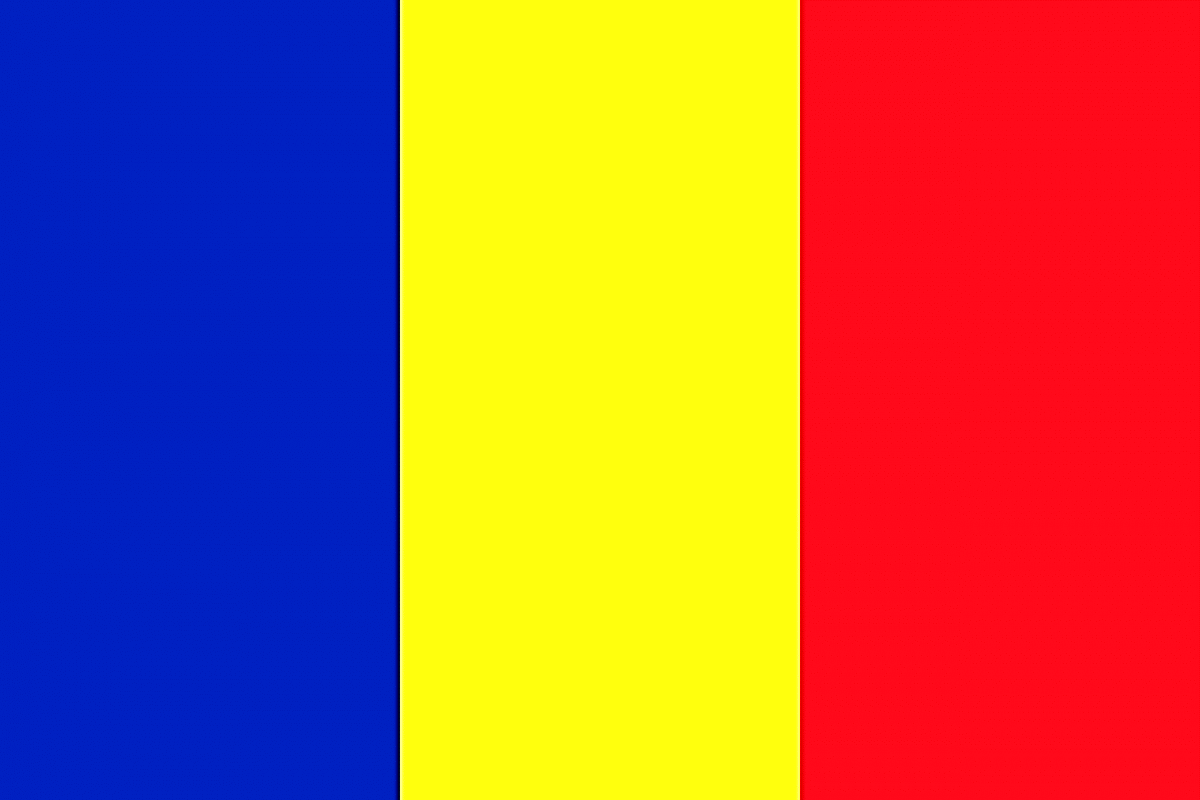 DISCUSSION